Sistema de suporte às evidências
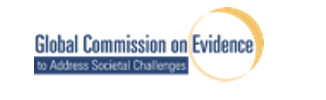 1